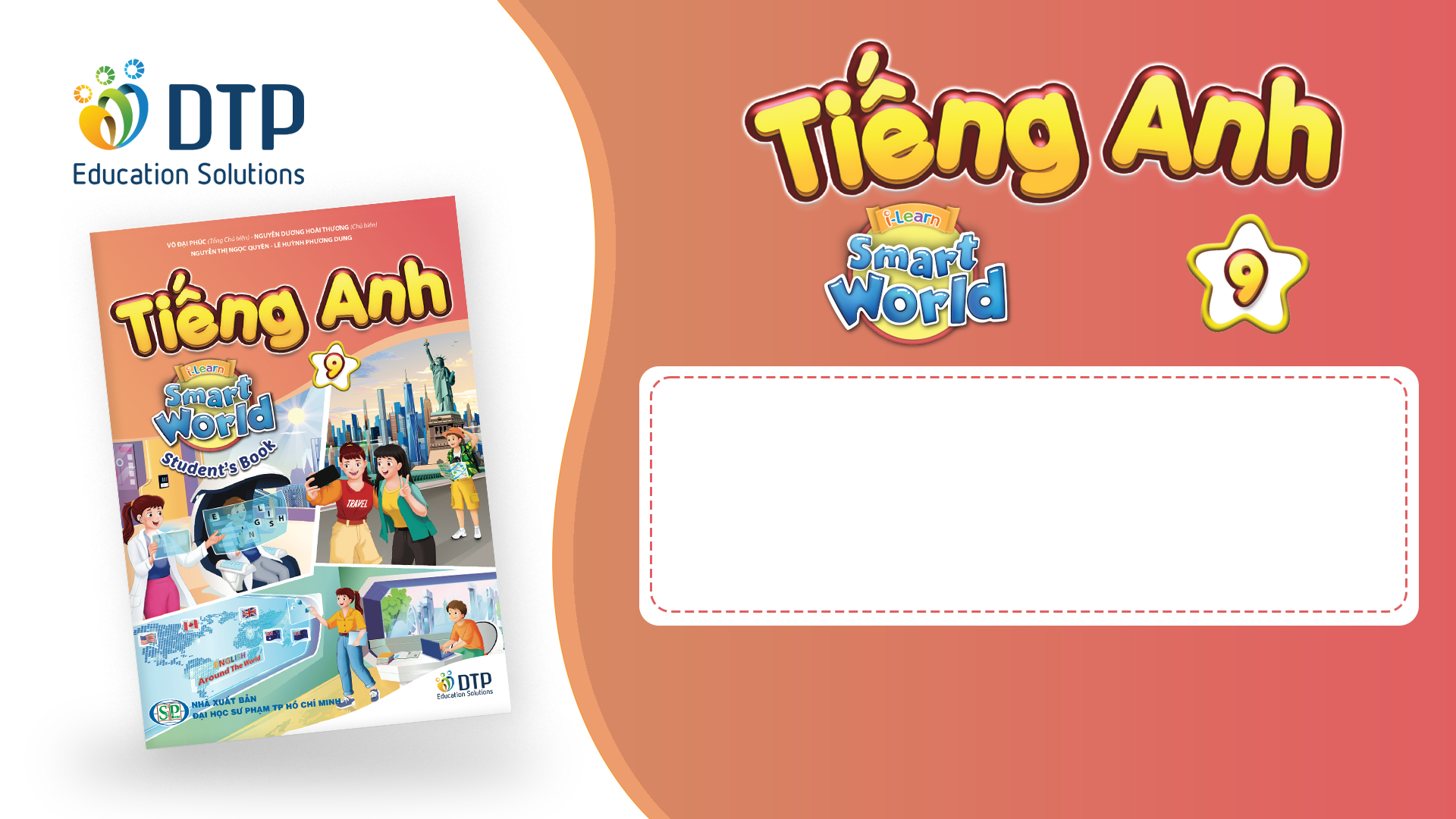 Unit 6: REVIEW 1
Listening, Reading & Vocab. Pages 103 & 104
Lesson Outline
Warm-up
Listening
Reading
Vocabulary
Wrap-up
By the end of this lesson, students will be able to…

- To practice and review the target language learned in the unit
- To practice test-taking skills
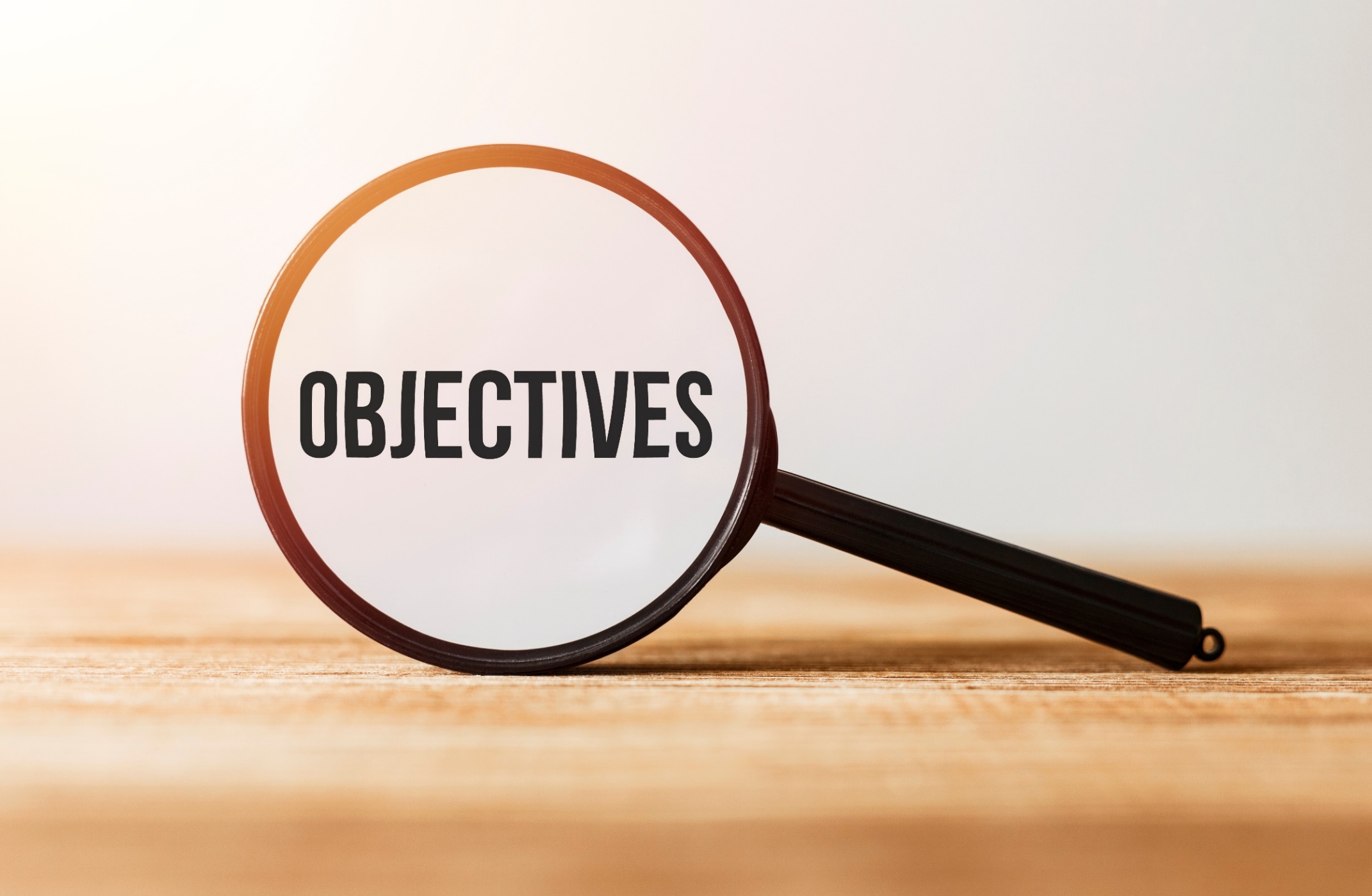 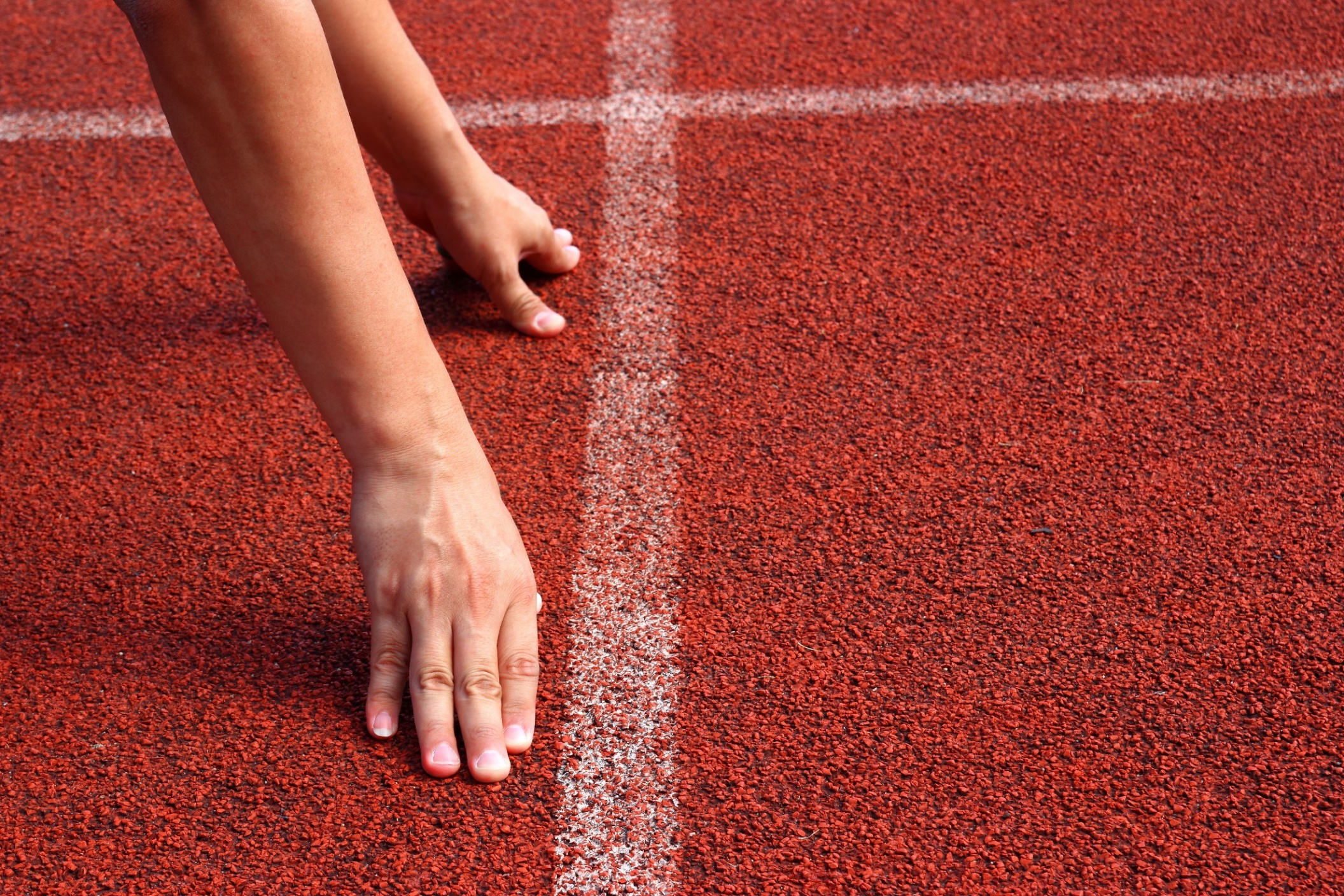 WARM UP
Work in groups of 4. Look at pictures that were covered, and they will be revealed slowly in order. If the group knows and says the answers first wins.
1
2
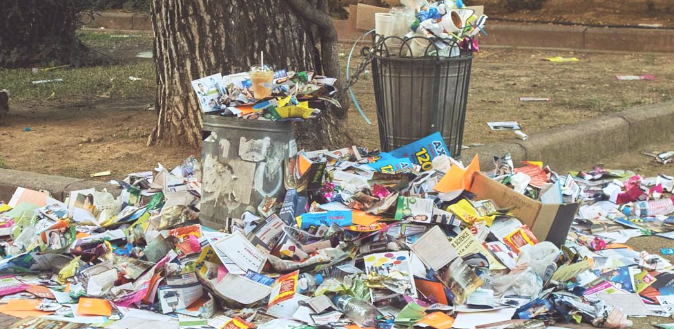 EXAMPLE
LITTER
3
4
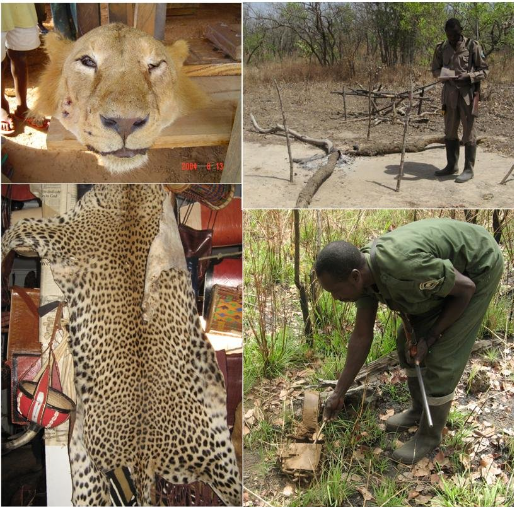 3
4
HUNT
2
1
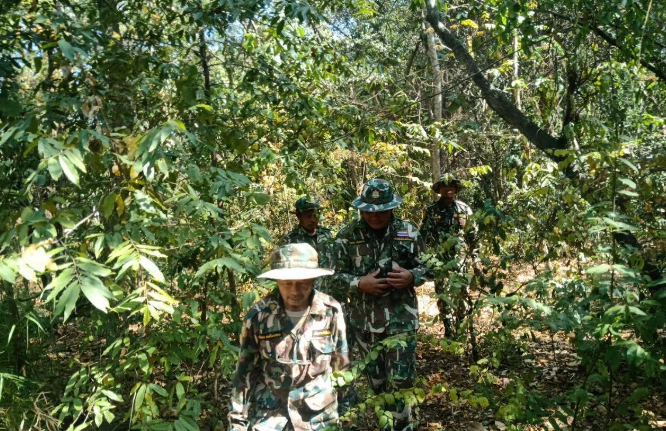 1
2
RANGERS
3
4
4
2
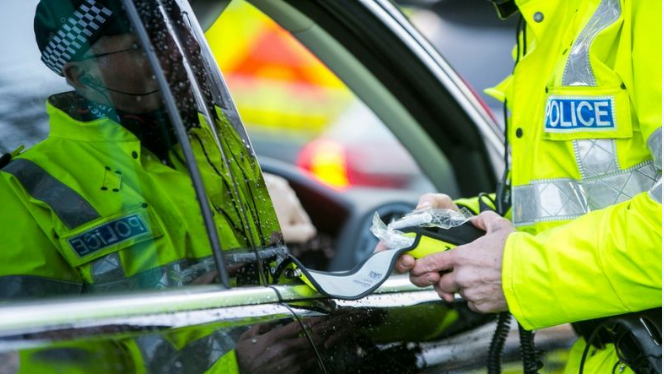 FINE
3
1
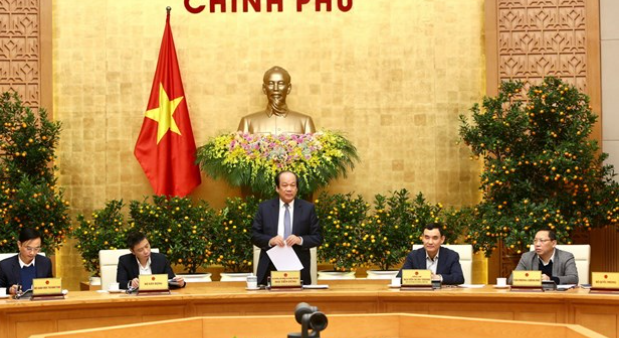 3
1
4
2
GOVERNMENT
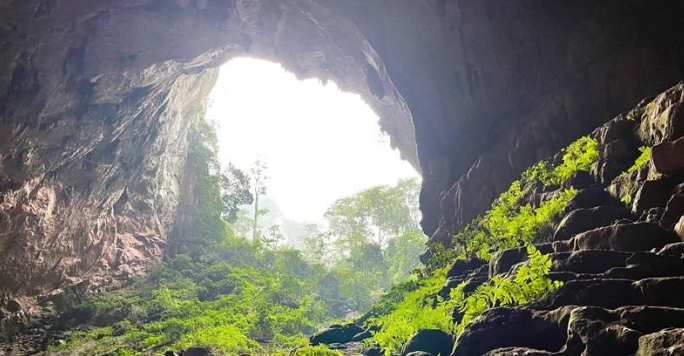 4
1
CAVE
2
3
2
3
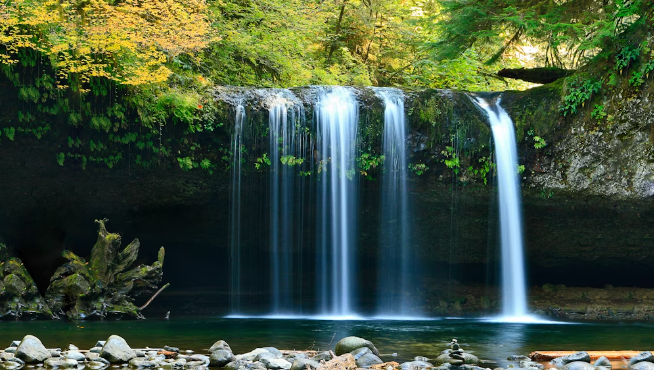 4
1
WATERFALL
3
4
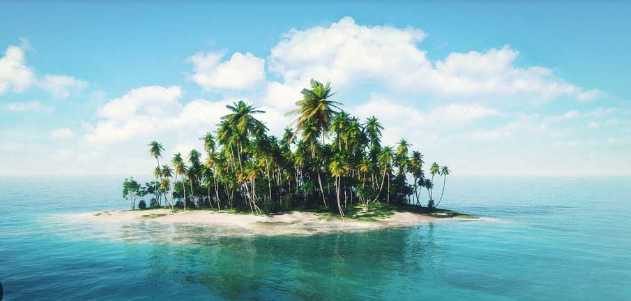 1
2
ISLAND
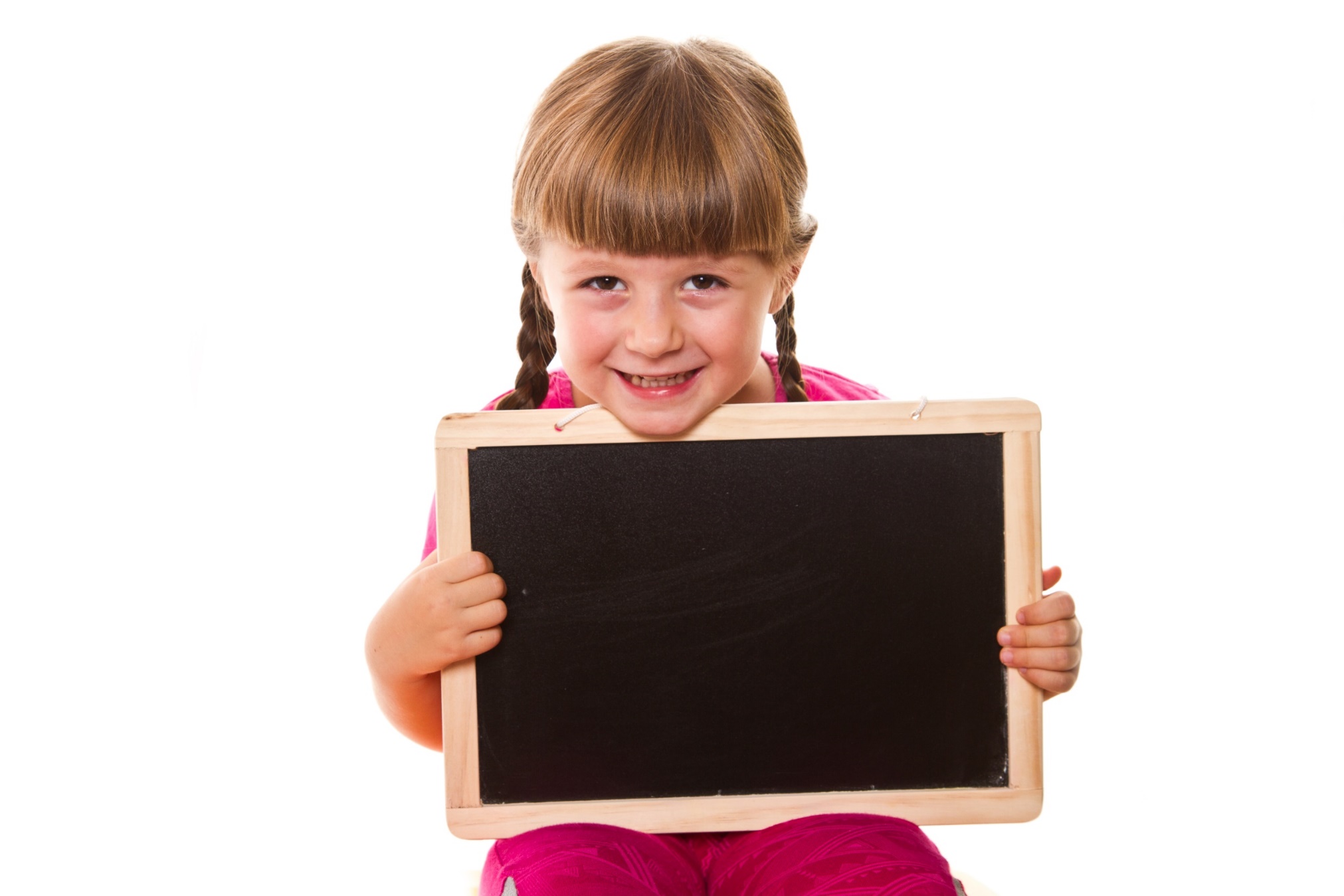 LISTENING
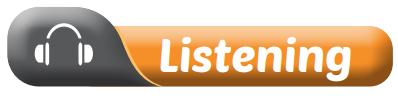 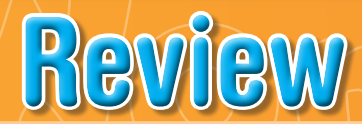 You will hear five short conversations. You will hear each conversation twice. There is one question for each conversation. For each question, choose the correct answer (A, B, or C).
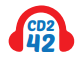 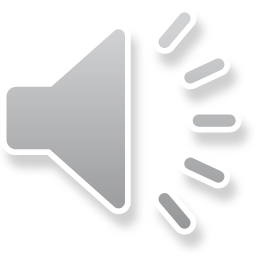 EXAMPLE
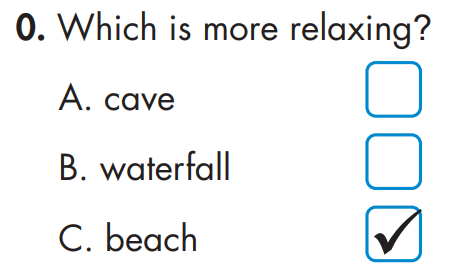 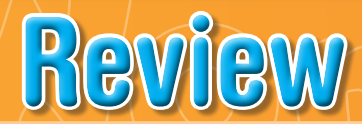 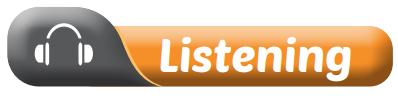 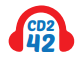 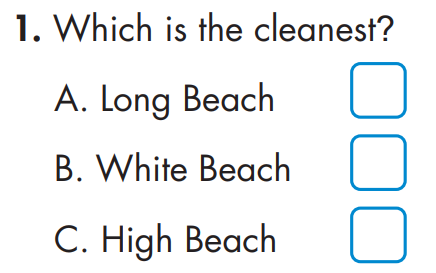 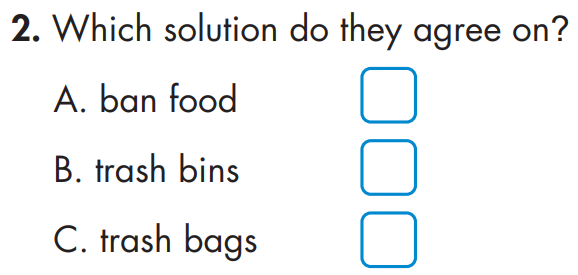 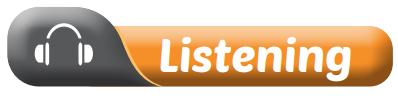 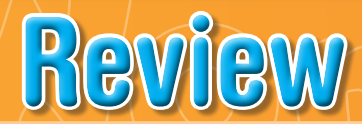 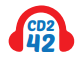 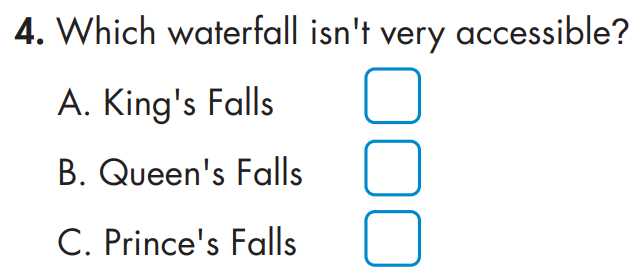 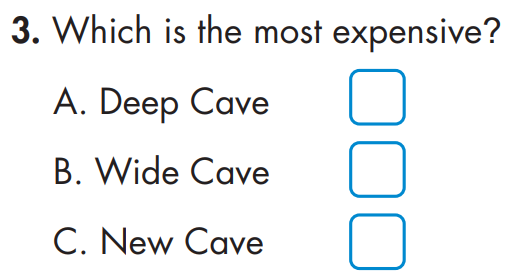 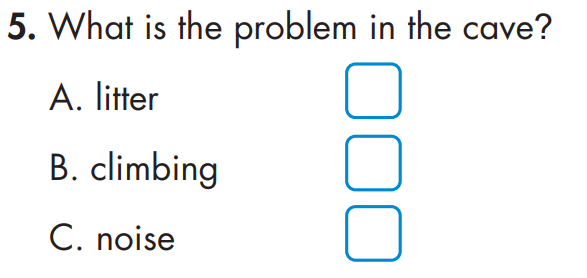 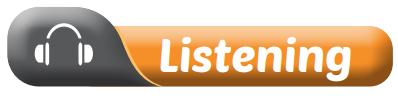 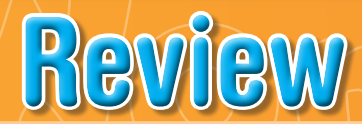 Task a
Underline the key words in the questions
EXAMPLE
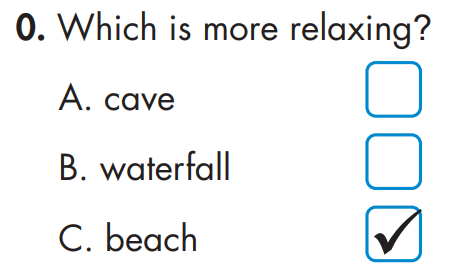 Answers
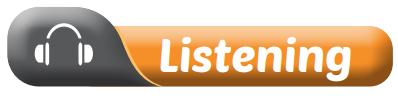 Task a
Underline key words in the questions
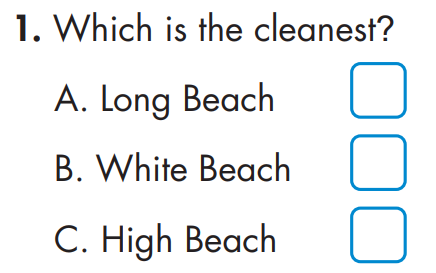 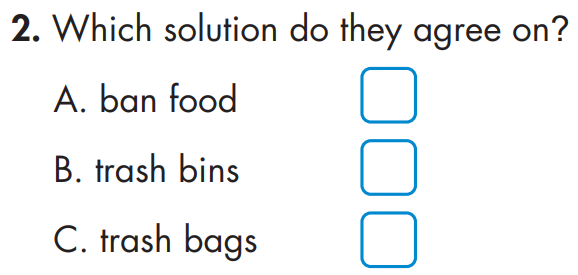 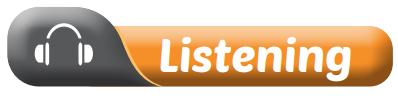 Answers
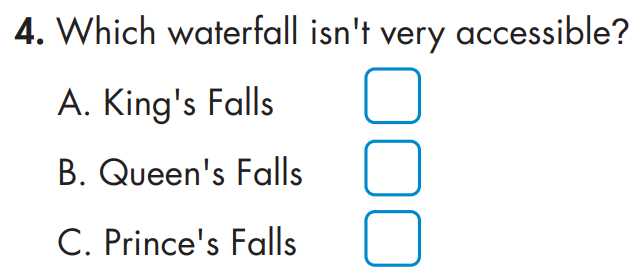 Task a
Underline key words in the questions
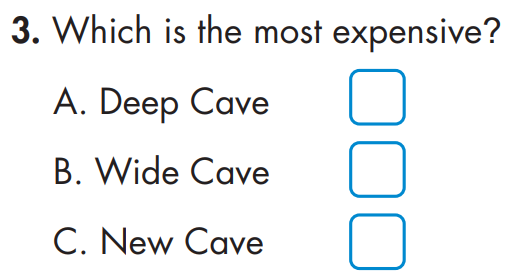 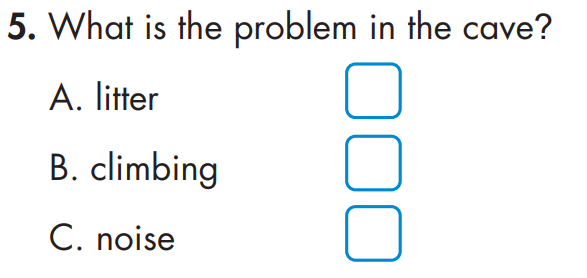 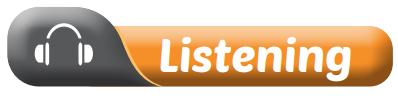 Answers and clues
Task b.
EXAMPLE
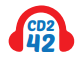 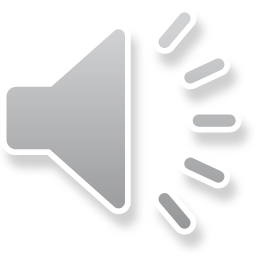 Tom: Do you prefer the beach or waterfalls? 
Jill: I think waterfalls are cool. 
Tom: Yes. But I think the beach is more relaxing. 
Narrator: The answer is "beach," so there is a tick in Box C. Now, we are ready to start. Look at questions one.
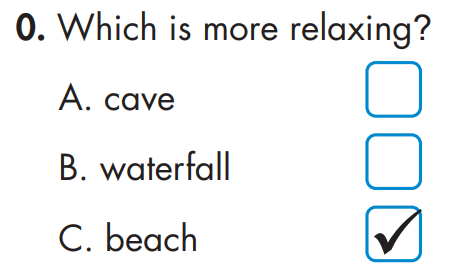 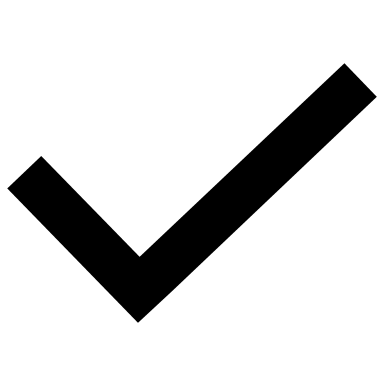 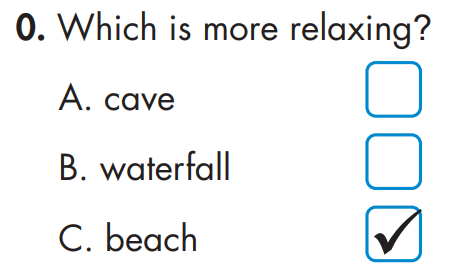 Answers and clues
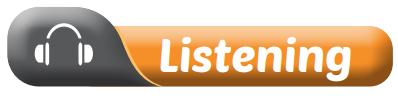 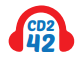 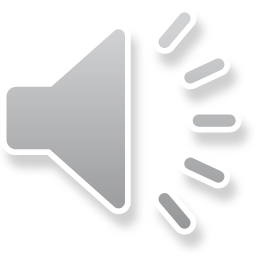 Narrator: Which is the cleanest? 
      John: Do you like High Beach? 
      Mary: No. It's so dirty. 
      John: Yeah. Long Beach is a bit cleaner. 
      Mary: Only a little bit, though. 
      John: White Beach is much cleaner than both. 
      Narrator: Now, listen again.
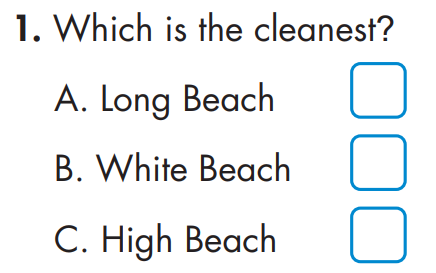 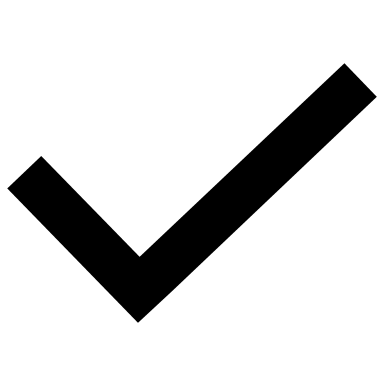 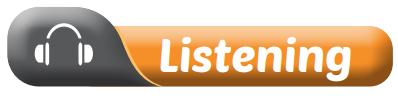 Answers and clues
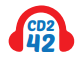 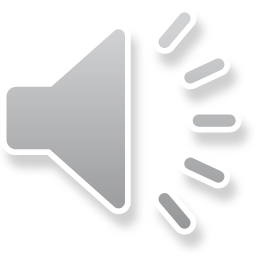 Narrator: Which solution do they agree on? 
      B: How could we stop littering on High Beach? 
      G: We could ban food and drinks. 
      B: Hmm. What about giving visitors trash bags? 
      G: I think that idea is better. 
      Narrator: Now, listen again.
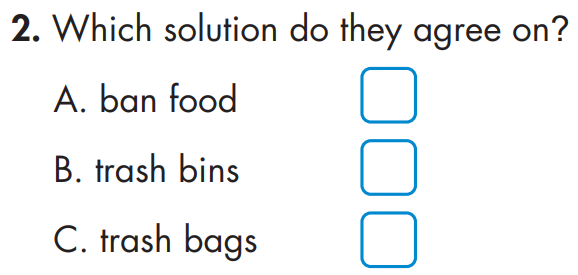 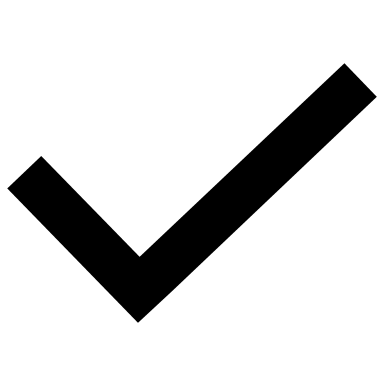 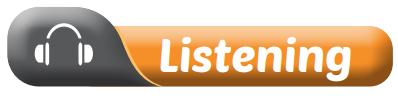 Answers and clues
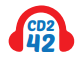 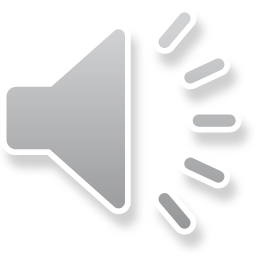 Narrator: Which is the most expensive?  
      Harry: Do you want to visit New Cave? 
      Nancy: It's a bit expensive. Maybe Wide Cave?  
      Harry: I prefer Deep Cave. It's far more expensive, but it's the nicest one.  
      Nancy: Let's go to New Cave. I don't have much money. 
      Narrator: Now, listen again.
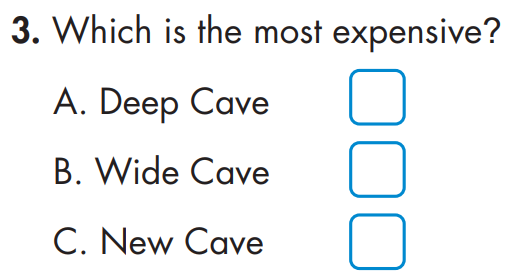 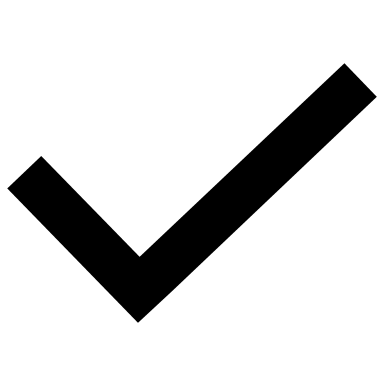 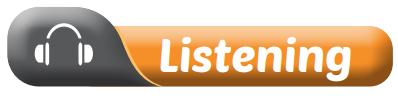 Answers and clues
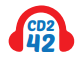 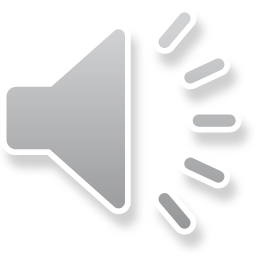 4. Mia: Queen's Falls looks beautiful. King's Falls isn't as big, but it's far more scenic. 
      Steve: I see. 
      Mia: Oh, it isn't very accessible. Prince's Falls seems really nice. 
      Steve: Let's go there. 
      Narrator: Now, listen again.
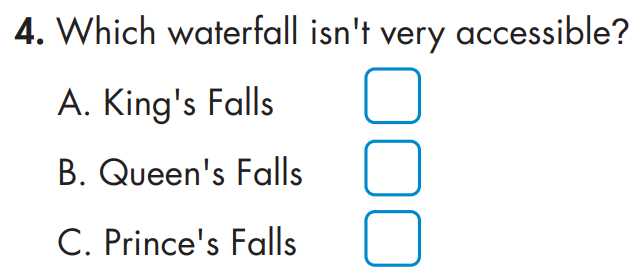 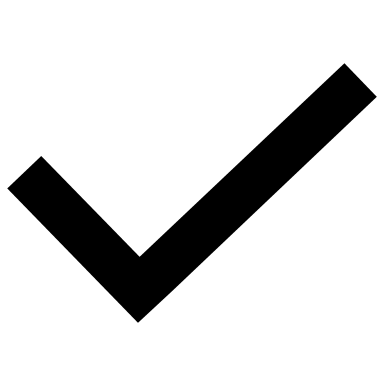 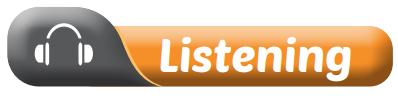 Answers and clues
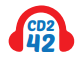 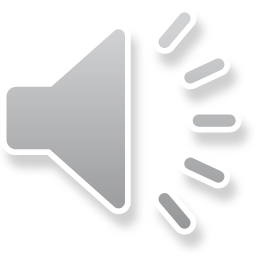 5.   Narrator: What is the problem in the cave? 
      Patty: I think we should put up some signs at the cave.  
      Matt: What's the problem? 
      Patty: People are climbing on the rocks. 
      Matt: I see. Signs might help. 
      Narrator: Now, listen again.
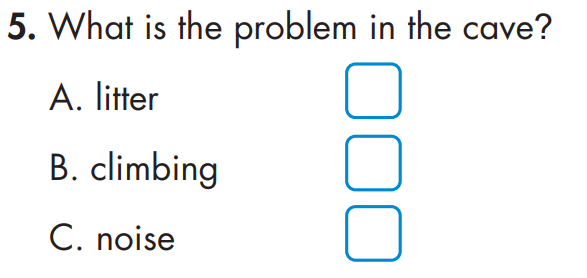 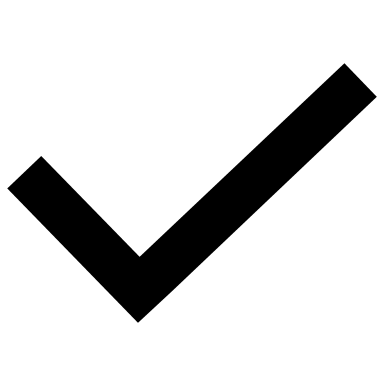 Task c.
In pairs – Listen and practice the conversation
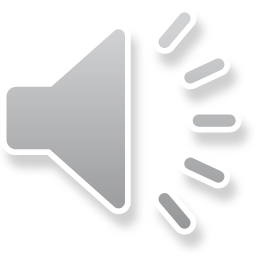 Narrator: You will hear five short conversations. You will hear each conversation twice. There is one question for each conversation. For each question, choose the correct answer (A, B, or C). Here is an example: Which is more relaxing? 
Tom: Do you prefer the beach or waterfalls? 
Jill: I think waterfalls are cool. 
Tom: Yes. But I think the beach is more relaxing. 
Narrator: The answer is "beach," so there is a tick in Box C. Now, we are ready to start. Look at questions one.
Task c.
In pairs – Listen and practice the conversation
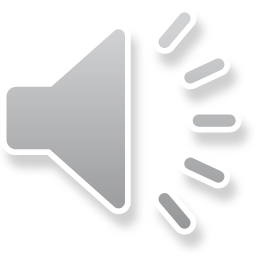 Narrator: Which is the cleanest? 
      John: Do you like High Beach? 
      Mary: No. It's so dirty. 
      John: Yeah. Long Beach is a bit cleaner. 
      Mary: Only a little bit, though. 
      John: White Beach is much cleaner than both. 
      Narrator: Now, listen again.
In pairs – Listen and practice the conversation
Task c.
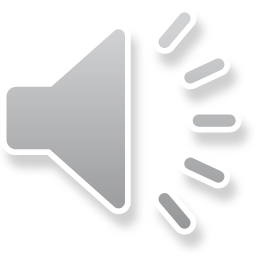 Narrator: Which solution do they agree on? 
      B: How could we stop littering on High Beach? 
      G: We could ban food and drinks. 
      B: Hmm. What about giving visitors trash bags? 
      G: I think that idea is better. 
      Narrator: Now, listen again.
Task c.
In pairs – Listen and practice the conversation
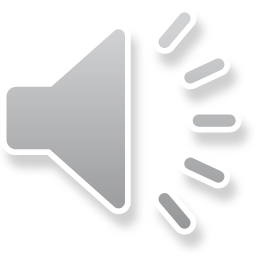 Narrator: Which is the most expensive?  
      Harry: Do you want to visit New Cave? 
      Nancy: It's a bit expensive. Maybe Wide Cave?  
      Harry: I prefer Deep Cave. It's far more expensive, but it's the              nicest one.  
      Nancy: Let's go to New Cave. I don't have much money. 
      Narrator: Now, listen again.
Task c.
In pairs – Listen and practice the conversation
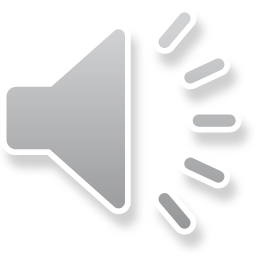 4.   Narrator: Which waterfall isn't very accessible? 
      Steve: Let's go to some waterfalls.  
      Mia: OK. There are three nice waterfalls nearby.  
      Steve: Yeah? 
      Mia: Queen's Falls looks beautiful. King's Falls isn't as big, but it's far more scenic. 
      Steve: I see. 
      Mia: Oh, it isn't very accessible. Prince's Falls seems really nice. 
      Steve: Let's go there. 
      Narrator: Now, listen again.
Task c.
In pairs – Listen and practice the conversation
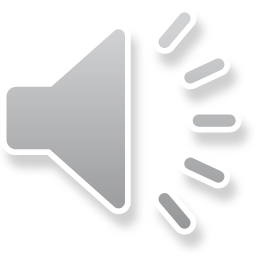 5.   Narrator: What is the problem in the cave? 
      Patty: I think we should put up some signs at the cave.  
      Matt: What's the problem? 
      Patty: People are climbing on the rocks. 
      Matt: I see. Signs might help. 
      Narrator: Now, listen again.
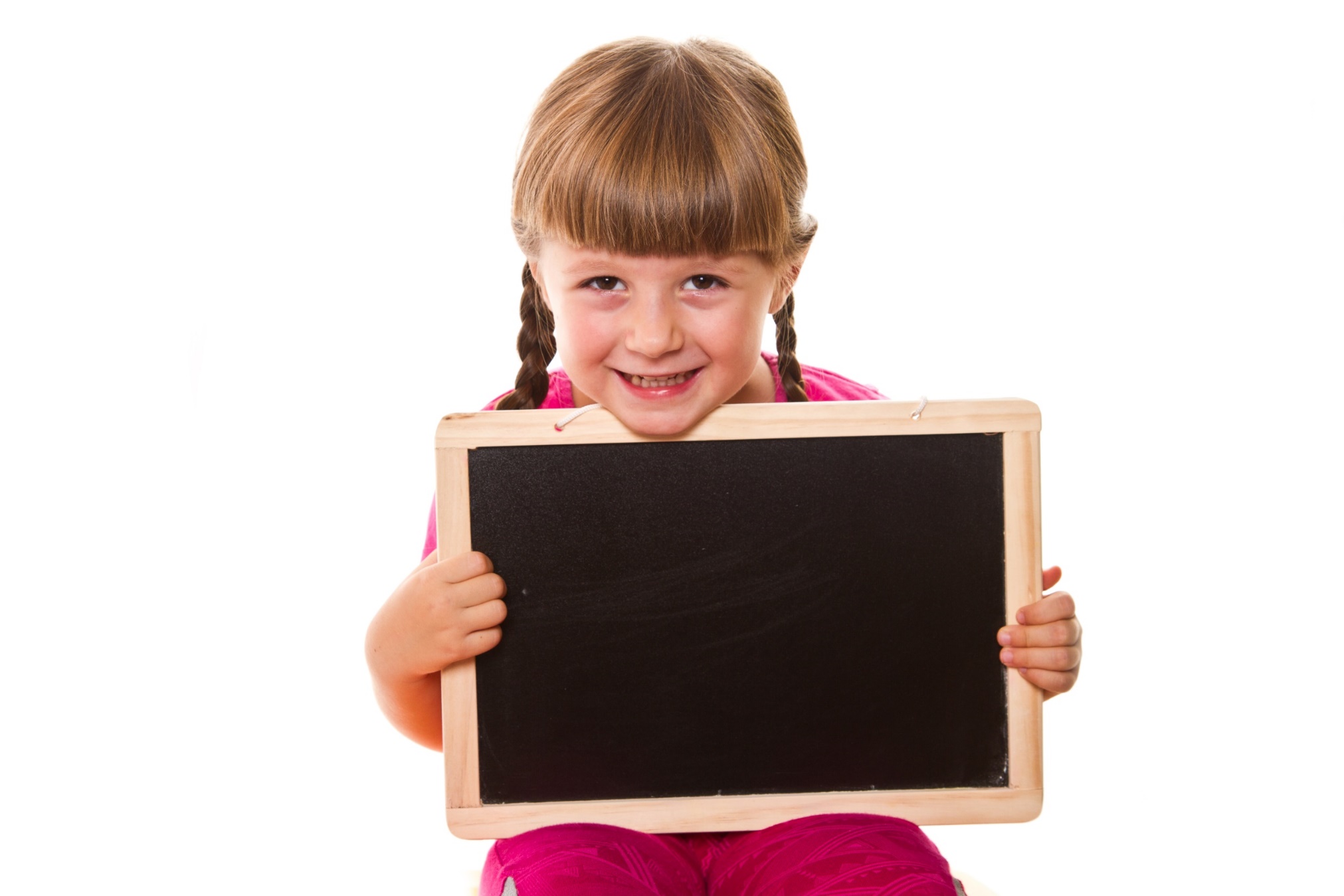 Reading
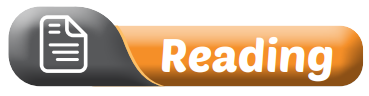 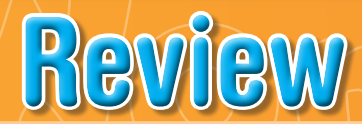 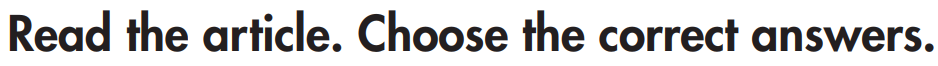 Fakenham is well known for its natural beauty, including several beautiful forests and waterfalls. In this article, we are going to tell you all you need to know about the local waterfalls here in Fakenham. Bless Falls is a very famous waterfall, and many people consider it to be the best of Fakenham's natural wonders. It's much bigger than any other waterfall in the area. However, it isn't as accessible as the others. You can only visit it by helicopter.
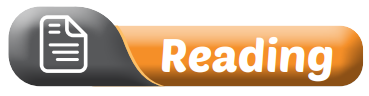 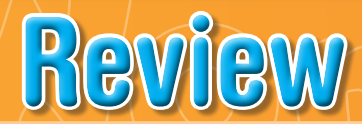 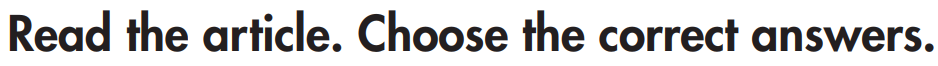 Wish Falls is another great waterfall. It isn't as big as Bless Falls, but it's just as nice to visit. It's a bit smaller than the other waterfalls in the area, but it's far more beautiful. It's just a short walk from Fakenham Grand Hotel. Wish Falls is also a great place to have a picnic, and you'll often find locals gathering there on the weekends.
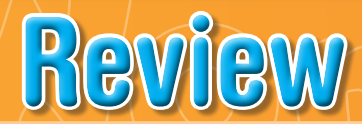 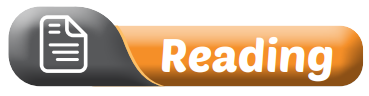 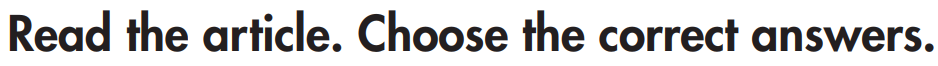 Giving Falls is much more scenic than most waterfalls you will see. High up on Mount Dogi, you can see over all of Fakenham. It's a little more difficult to visit than Wish Falls, but it's worth the hike. You won't forget visiting Giving Falls.
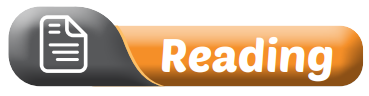 Answers
Task a
Underline the key words in the questions
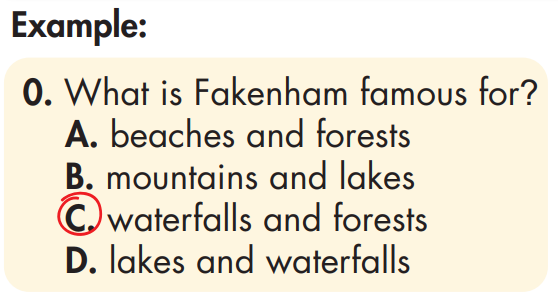 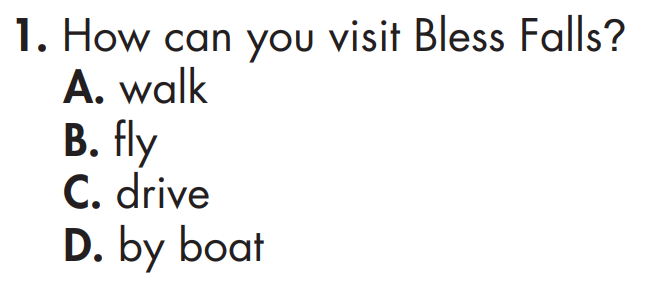 Pre-reading
Answers
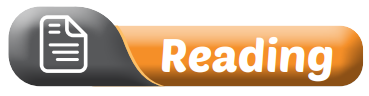 Task a
Underline key words in the questions
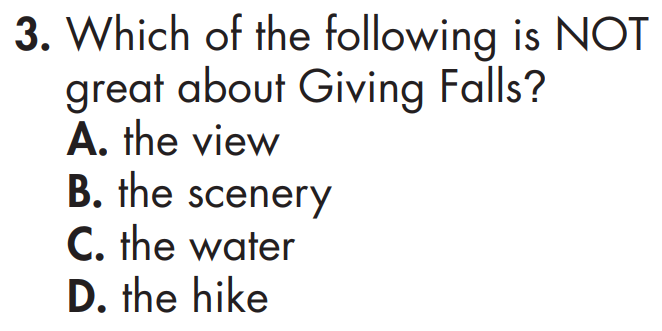 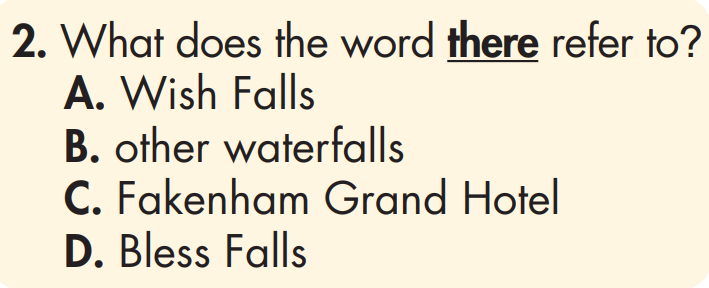 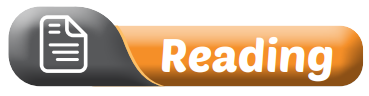 Answers
5. Which of the following can you infer from the article? 
It's easy to visit all three waterfalls in a day. 
The writer likes Bless Falls best. 
People who live in Fakenham like to visit Wish Falls. 
Giving Falls is the least accessible.
Underline key words in the questions
Task a
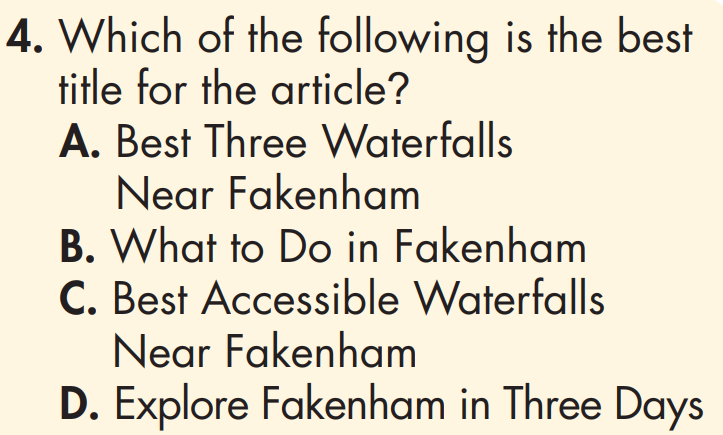 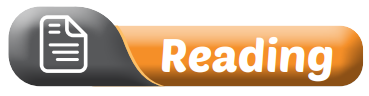 Answers and clues
Task b
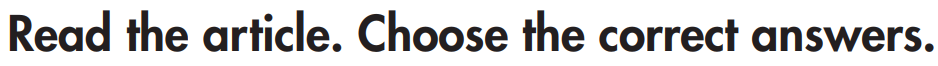 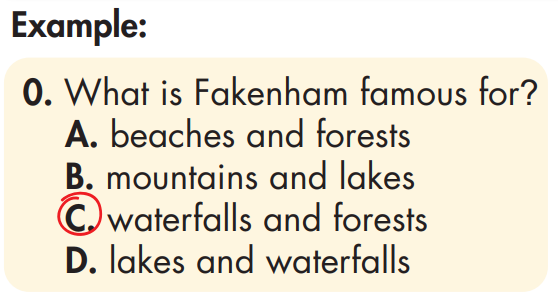 Fakenham is well known for its natural beauty, including several beautiful forests and waterfalls. In this article, we are going to tell you all you need to know about the local waterfalls here in Fakenham.
Pre-reading
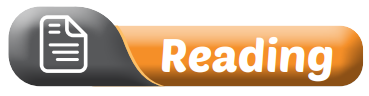 Answers and clues
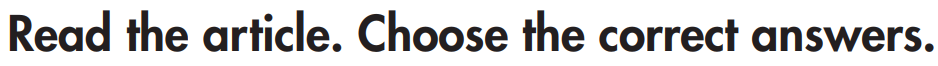 Task b
Bless Falls is a very famous waterfall, and many people consider it to be the best of Fakenham's natural wonders. It's much bigger than any other waterfall in the area. However, it isn't as accessible as the others. You can only visit it by helicopter.
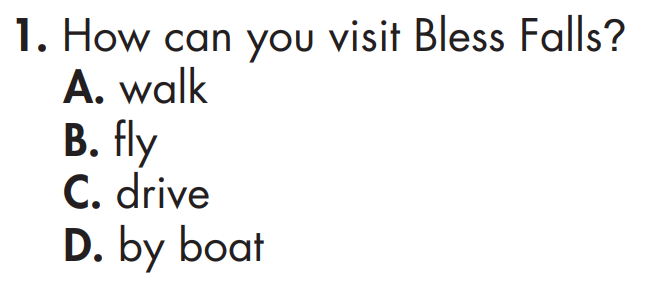 Pre-reading
Answers and clues
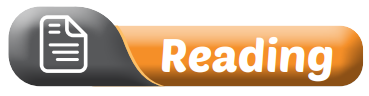 Task b
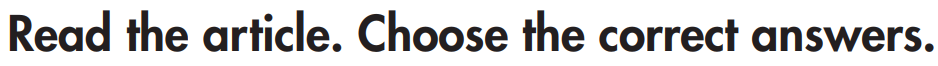 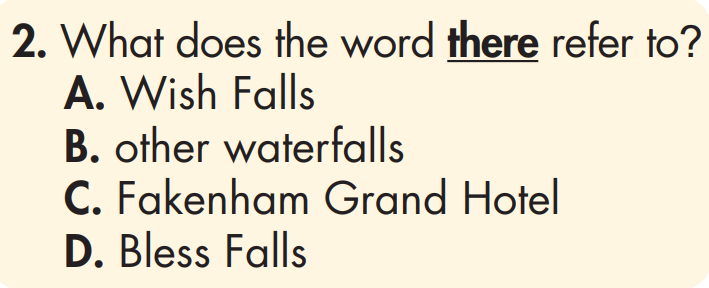 Wish Falls is also a great place to have a picnic, and you'll often find locals gathering there on the weekends.
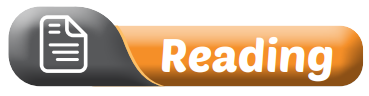 Answers and clues
Task b
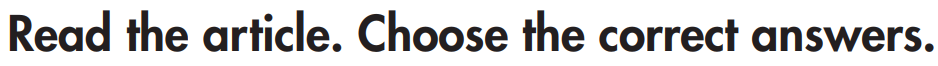 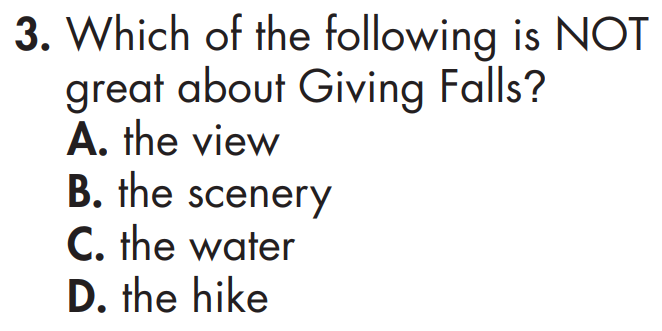 Giving Falls is much more scenic than most waterfalls you will see. High up on Mount Dogi, you can see over all of Fakenham. It's a little more difficult to visit than Wish Falls, but it's worth the hike. You won't forget visiting Giving Falls.
Pre-reading
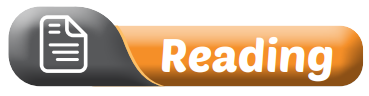 Answers and clues
Task b
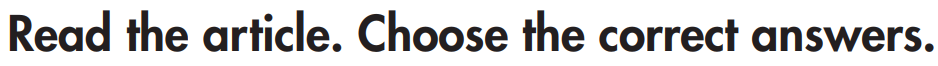 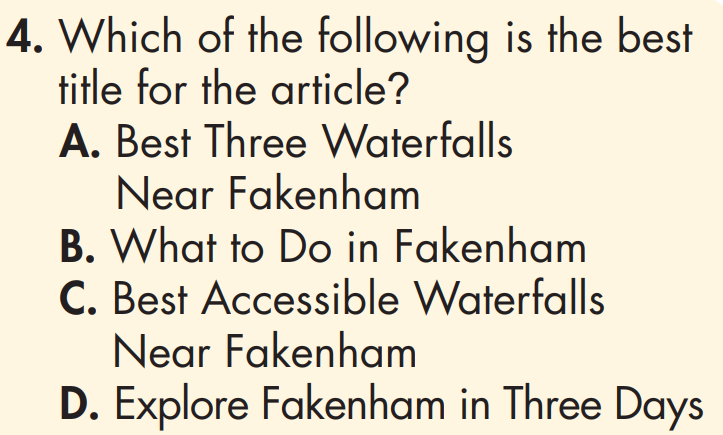 Fakenham is well known for its natural beauty, including several beautiful forests and waterfalls. In this article, we are going to tell you all you need to know about the local waterfalls here in Fakenham.
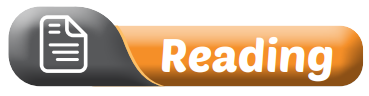 Answers and clues
Task b
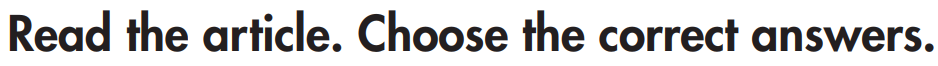 5. Which of the following can you infer from the article? 
It's easy to visit all three waterfalls in a day. 
The writer likes Bless Falls best. 
People who live in Fakenham like to visit Wish Falls. 
Giving Falls is the least accessible.
Wish Falls is also a great place to have a picnic, and you'll often find locals gathering there on the weekends.
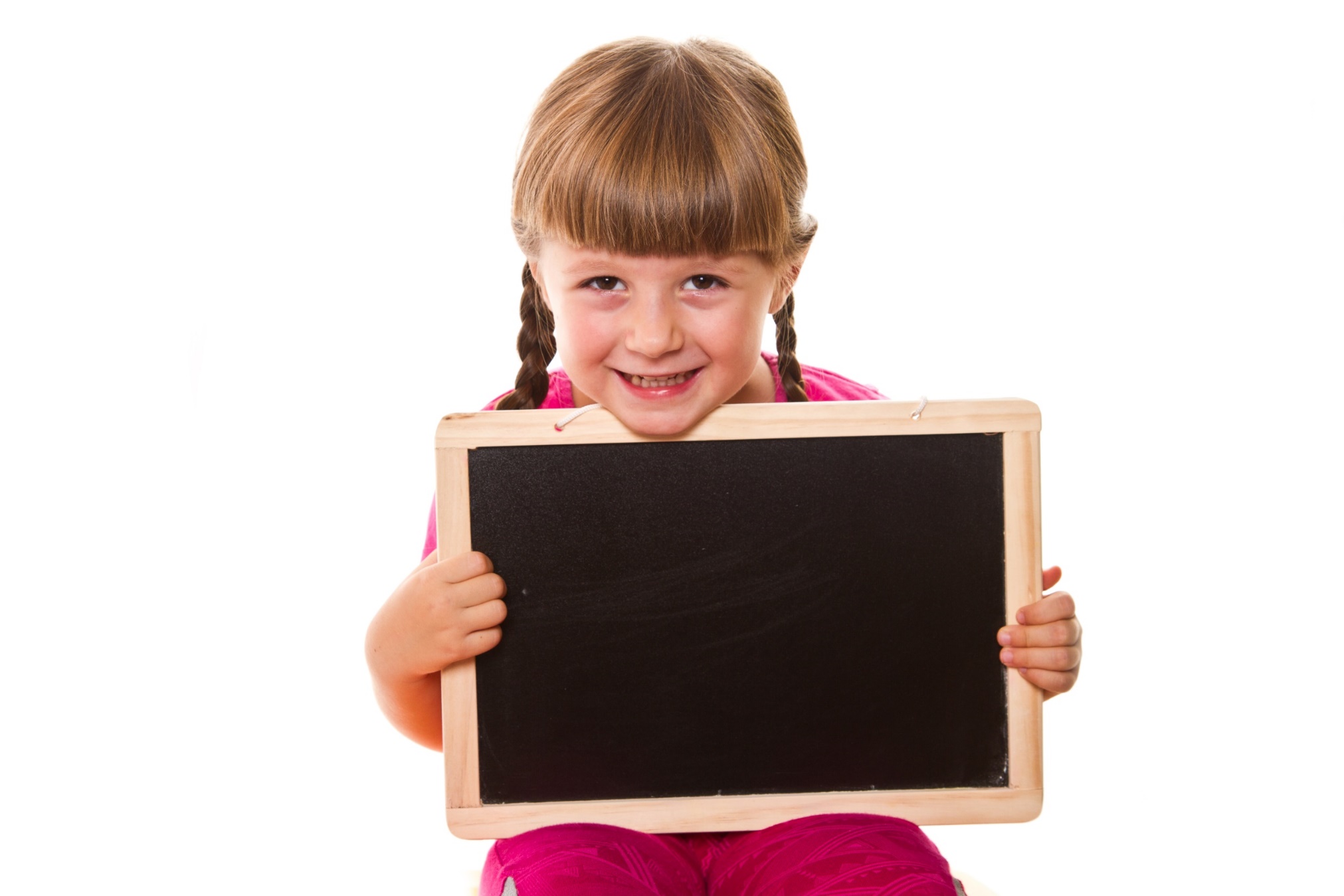 Vocabulary
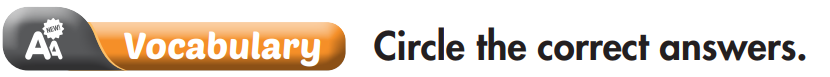 The water running through the cave created the rocky _________. 
outcrops 	B. summits 	C. rangers 		D. government

2. The biggest problem is that people ___________ in the park. There are plastic bottles everywhere. 
fine 		B. spoil 		C. create 		D. litter 

3. I climbed all the way to the __________ of Mount Snowdon. There was a great view from the top. 
A. beach 		B. formation 	C. summit 		D. nature
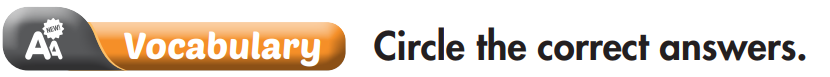 4. Rangers shouldn't let people ___________ animals in the national park. 
fine 		B. hunt 		C. consider 	D. litter 

5. The view from the top of the mountain is ____________. 
spectacular 	B. accessible 	C. tall 		D. close 

6. So many animals live in the ___________. 
A. ranger 		B. Mount 		C. wildlife 		D. rainforest
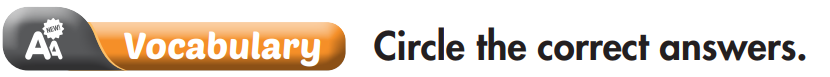 7. If people ___________ the wildlife, it could have a bad effect. 
consider 	B. keep 		C. float 		D. disturb 

8. I hate littering. Don't people know that it _________ the natural beauty here? 
A. explores 	B. reaches 		C. spoils 		D. climbs
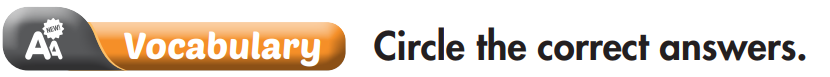 Answers
The water running through the cave created the rocky _________. 
outcrops 	B. summits 	C. rangers 		D. government

2. The biggest problem is that people ___________ in the park. There are plastic bottles everywhere. 
fine 		B. spoil 		C. create 		D. litter 

3. I climbed all the way to the __________ of Mount Snowdon. There was a great view from the top. 
A. beach 		B. formation 	C. summit 		D. nature
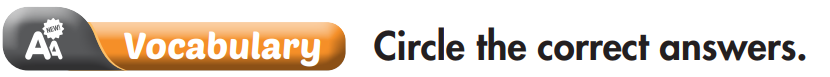 Answers
4. Rangers shouldn't let people ___________ animals in the national park. 
fine 		B. hunt 		C. consider 	D. litter 

5. The view from the top of the mountain is ____________. 
spectacular 	B. accessible 	C. tall 		D. close 

6. So many animals live in the ___________. 
A. ranger 		B. Mount 		C. wildlife 		D. rainforest
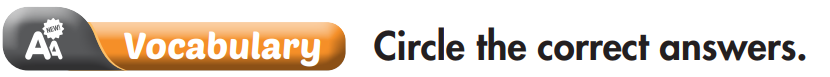 Answers
7. If people ___________ the wildlife, it could have a bad effect. 
consider 	B. keep 		C. float 		D. disturb 

8. I hate littering. Don't people know that it _________ the natural beauty here? 
A. explores 	B. reaches 		C. spoils 		D. climbs
EXTRA PRACTICE – WB page 55
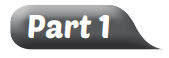 You will hear a conversation between two friends at a national park. For each question, choose the correct answer (A, B, or C). You will hear the conversation twice.
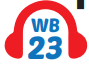 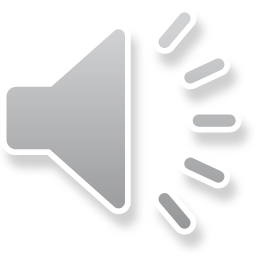 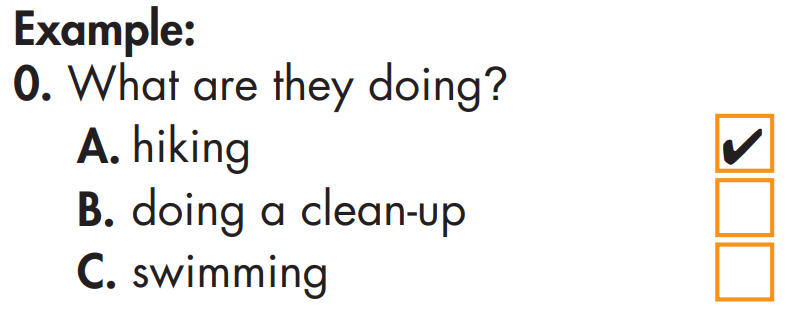 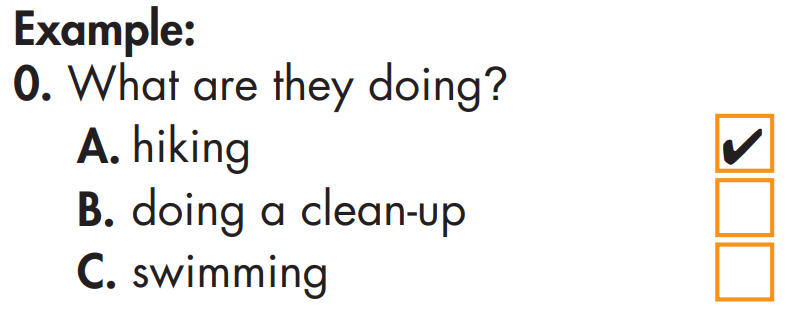 EXTRA PRACTICE – WB page 55
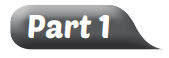 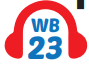 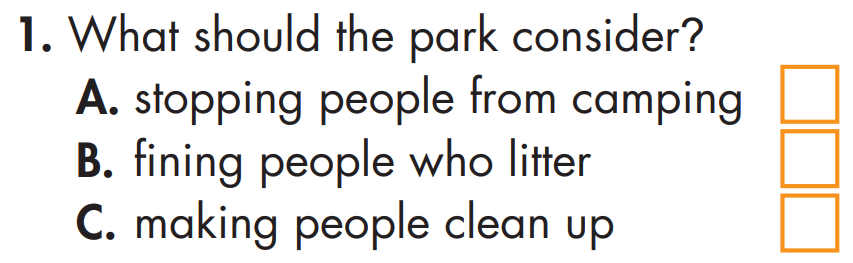 EXTRA PRACTICE – WB page 55
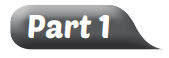 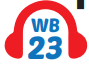 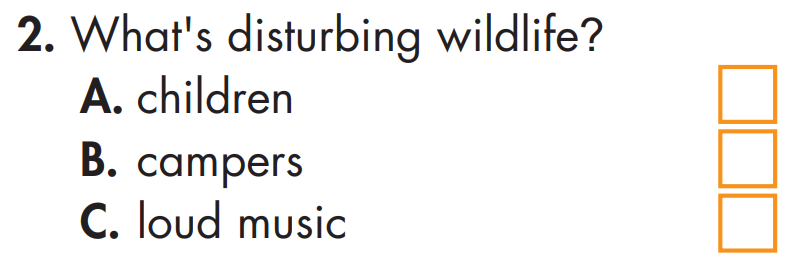 EXTRA PRACTICE – WB page 55
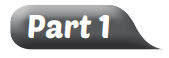 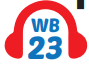 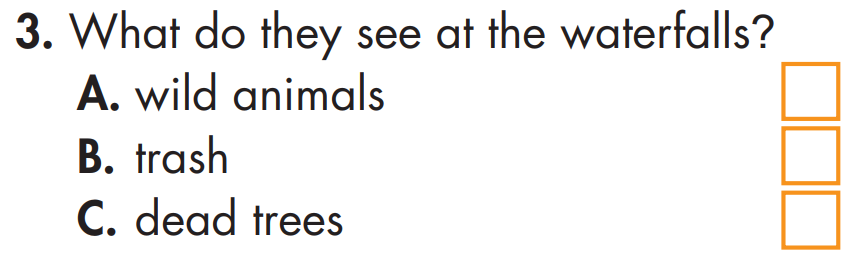 EXTRA PRACTICE – WB page 55
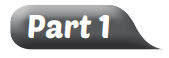 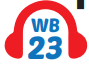 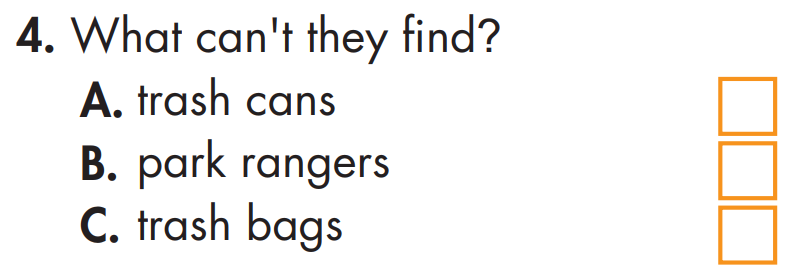 EXTRA PRACTICE – WB page 55
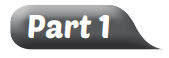 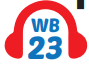 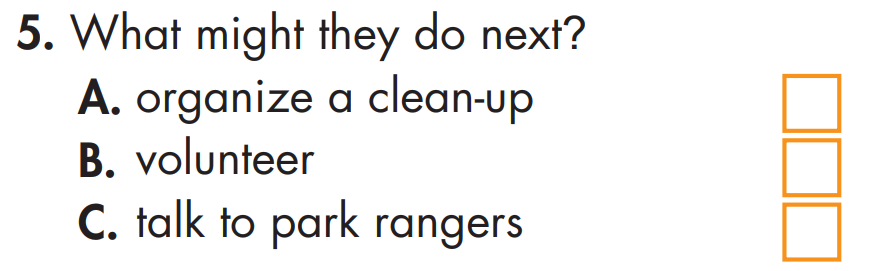 Answers and clues
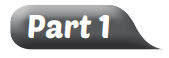 You will hear a conversation between two friends at a national park. For each question, choose the correct answer (A, B, or C). You will hear the conversation twice.
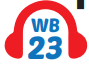 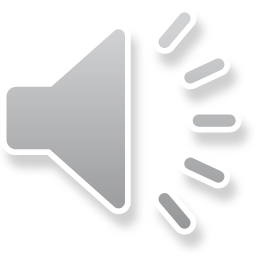 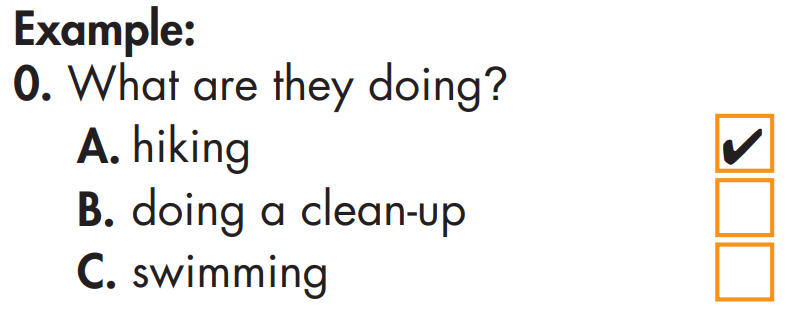 Bob: The weather's so nice today. It's such a great day for hiking. Mike: Yep! I think we'll get to the waterfall in thirty minutes.
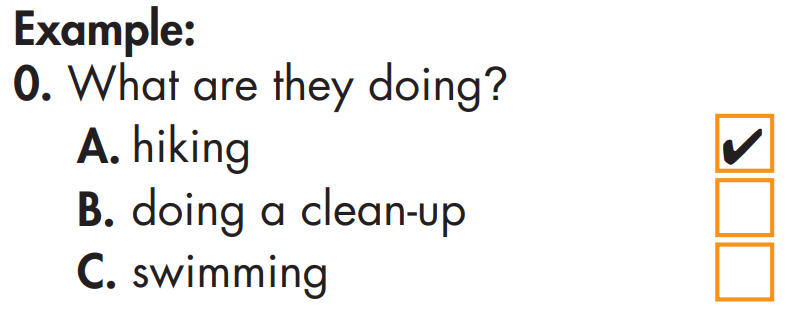 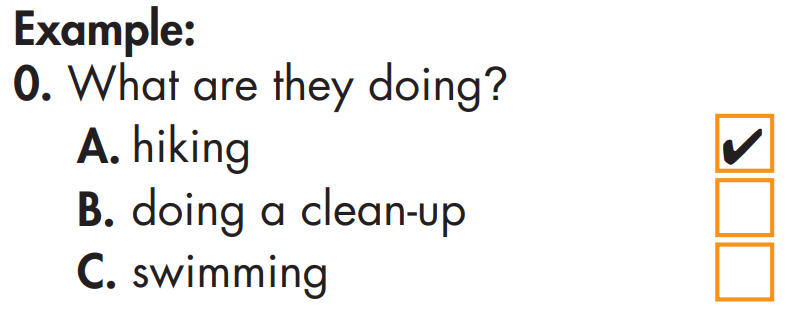 Answers and clues
Bob: Great! Oh, but what's up with all this trash? 
Mike: Ugh. Some people didn't clean up after camping. It's so annoying. 
Bob: Yeah. Let's pick up their trash. I think the park should consider fining people who litter. 
Mike: Definitely! They should make them pay a lot.
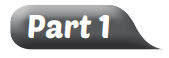 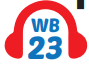 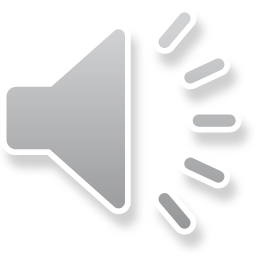 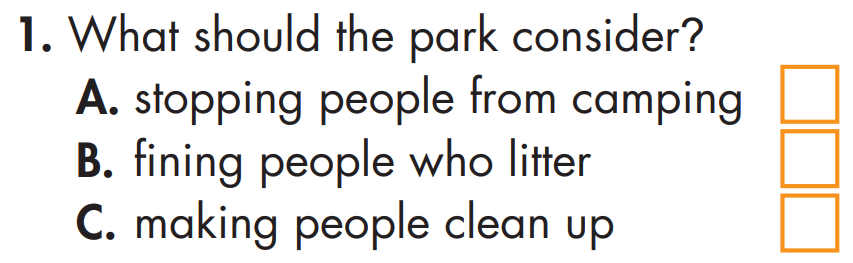 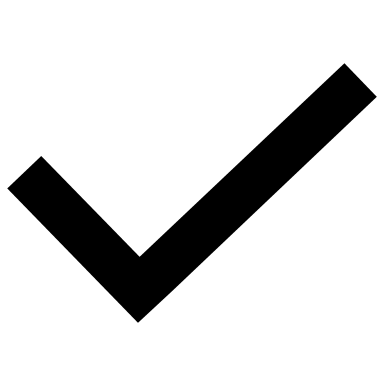 Answers and clues
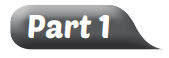 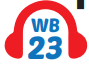 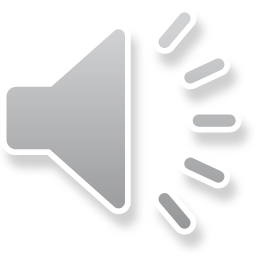 Bob: Ugh! Why do people play such loud music? They're disturbing other people and the wildlife. 
Mike: People should stop doing that. The park rangers should make it a rule. 
Bob: Yeah!
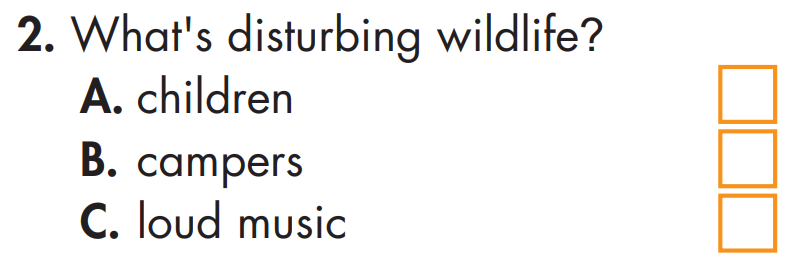 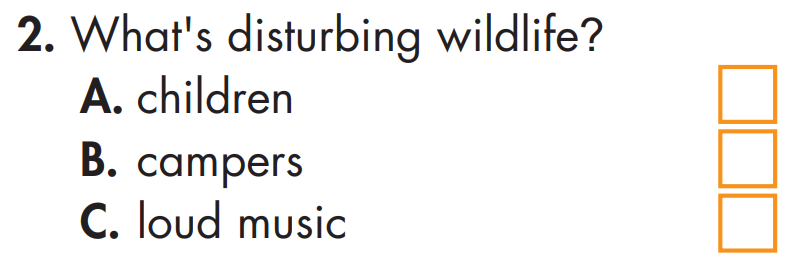 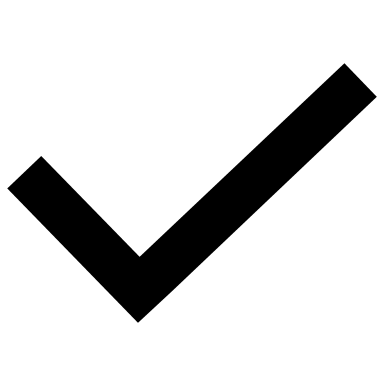 Answers and clues
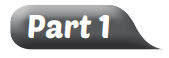 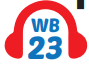 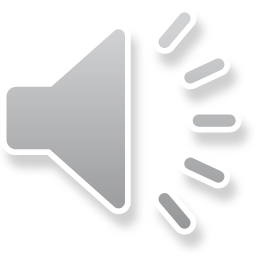 Bob: We're here! 
Mike: Wow. It's spectacular! 
Bob: And yet, there's trash everywhere. I hate it. It spoils the natural beauty and can harm the wildlife.
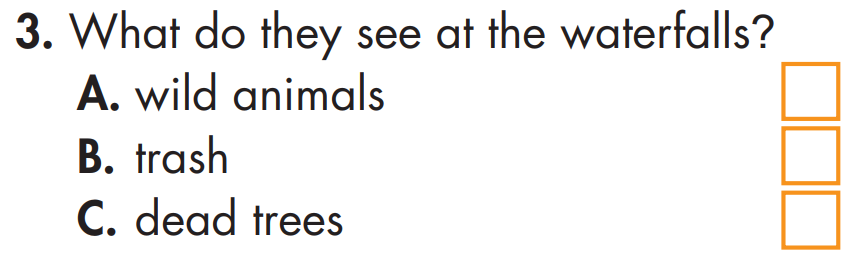 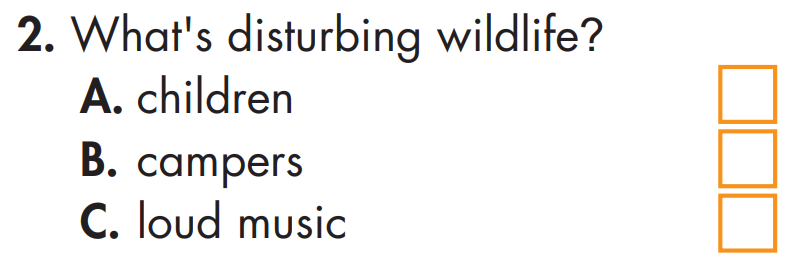 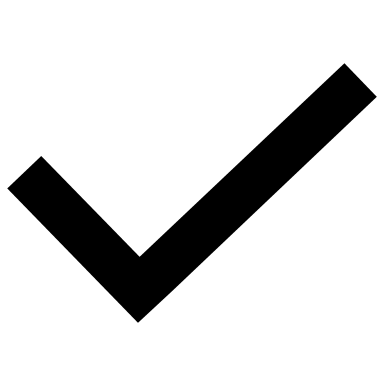 Answers and clues
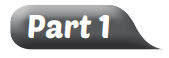 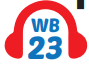 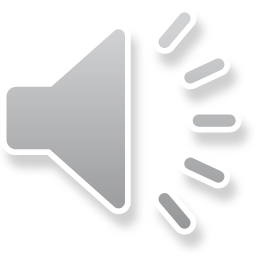 Mike: Let's find a trash can. 
Bob: Hmm, I don't see a trash can. Mike: Oh. I guess that's the problem. The government should discuss putting more trash cans in the park.
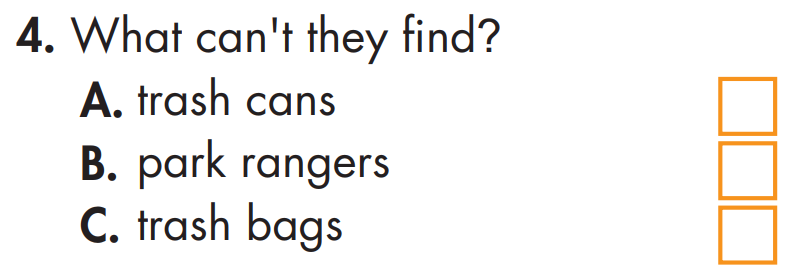 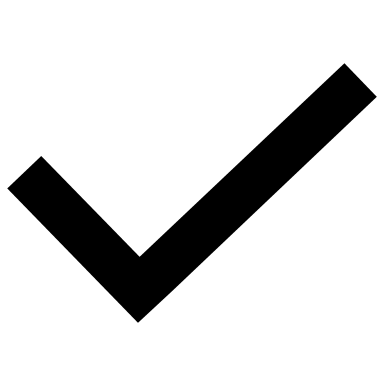 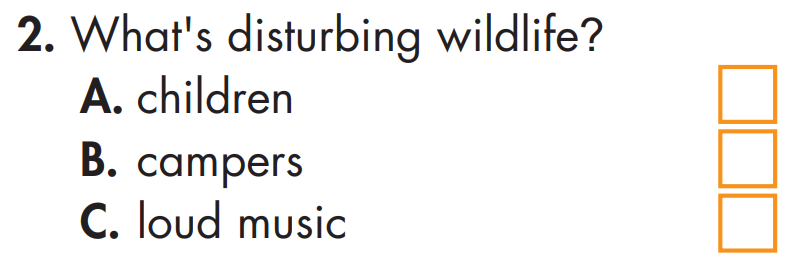 Answers and clues
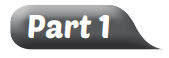 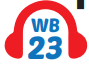 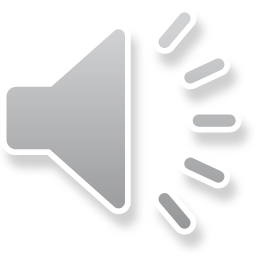 Bob: Yes. But not having trash cans isn't a reason to litter. 
Mike: Maybe we should talk to the park rangers, then we can volunteer or organize a clean-up. 
Bob: Great idea.
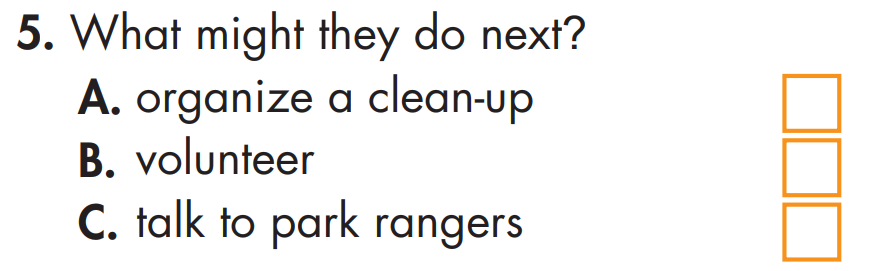 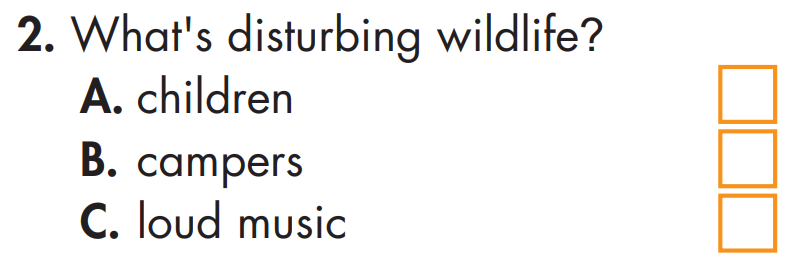 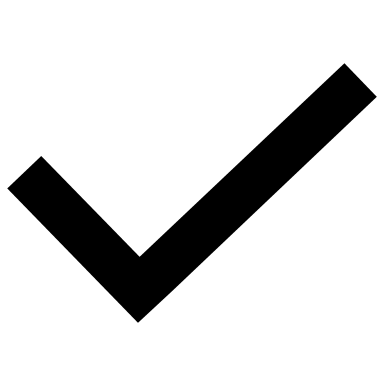 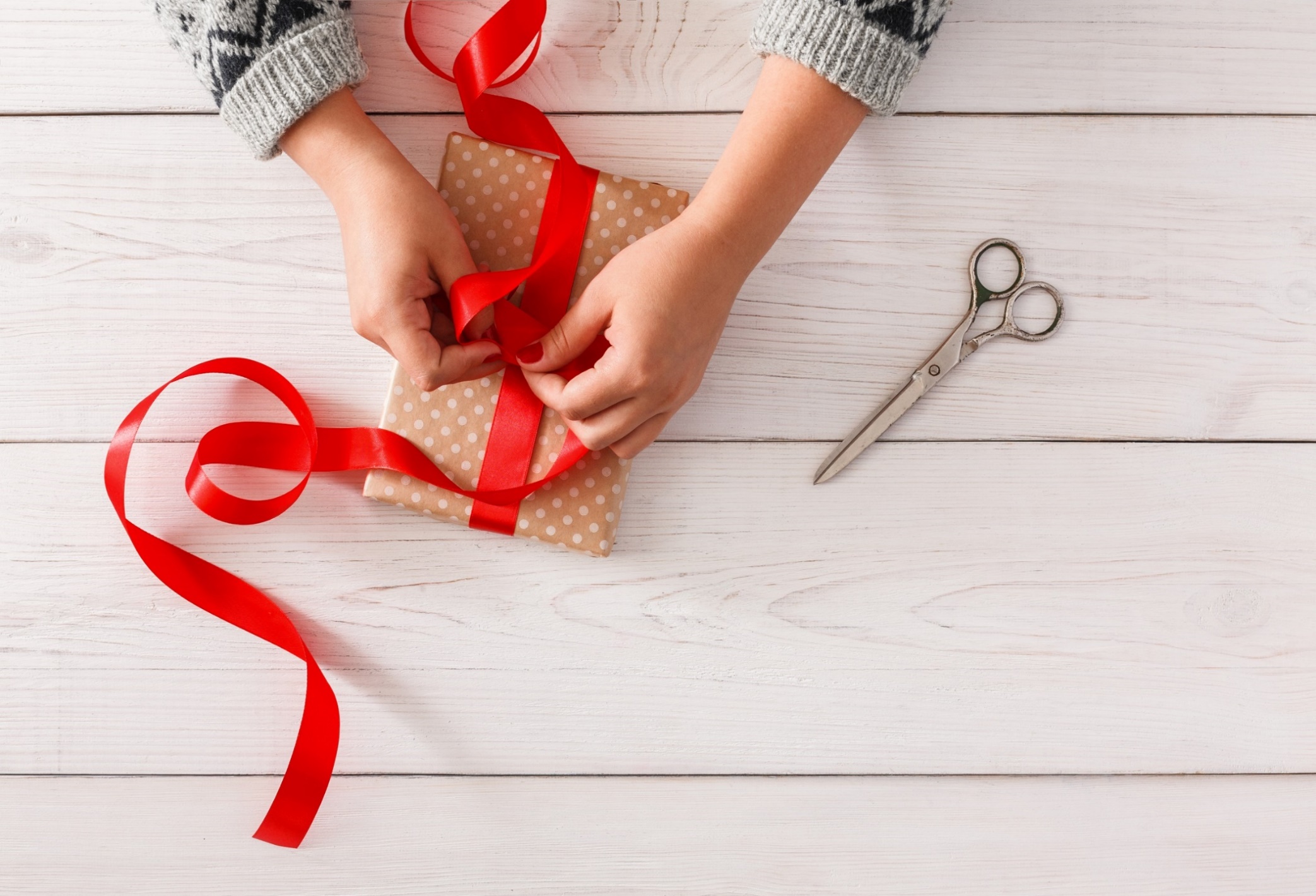 WRAP-UP
Today’s lesson
Vocabulary:
- To practice and review the target language learned in the unit
Listening: 
- To practice test-taking skills for Reading & Listening
Homework
Review vocabulary in Unit 6
Do exercise on pages 55 (WB) – part 1 – Listening 
Prepare for the next lesson (Review - pages 104 & 105 - SB)
Play the consolidation games on www.eduhome.com.vn
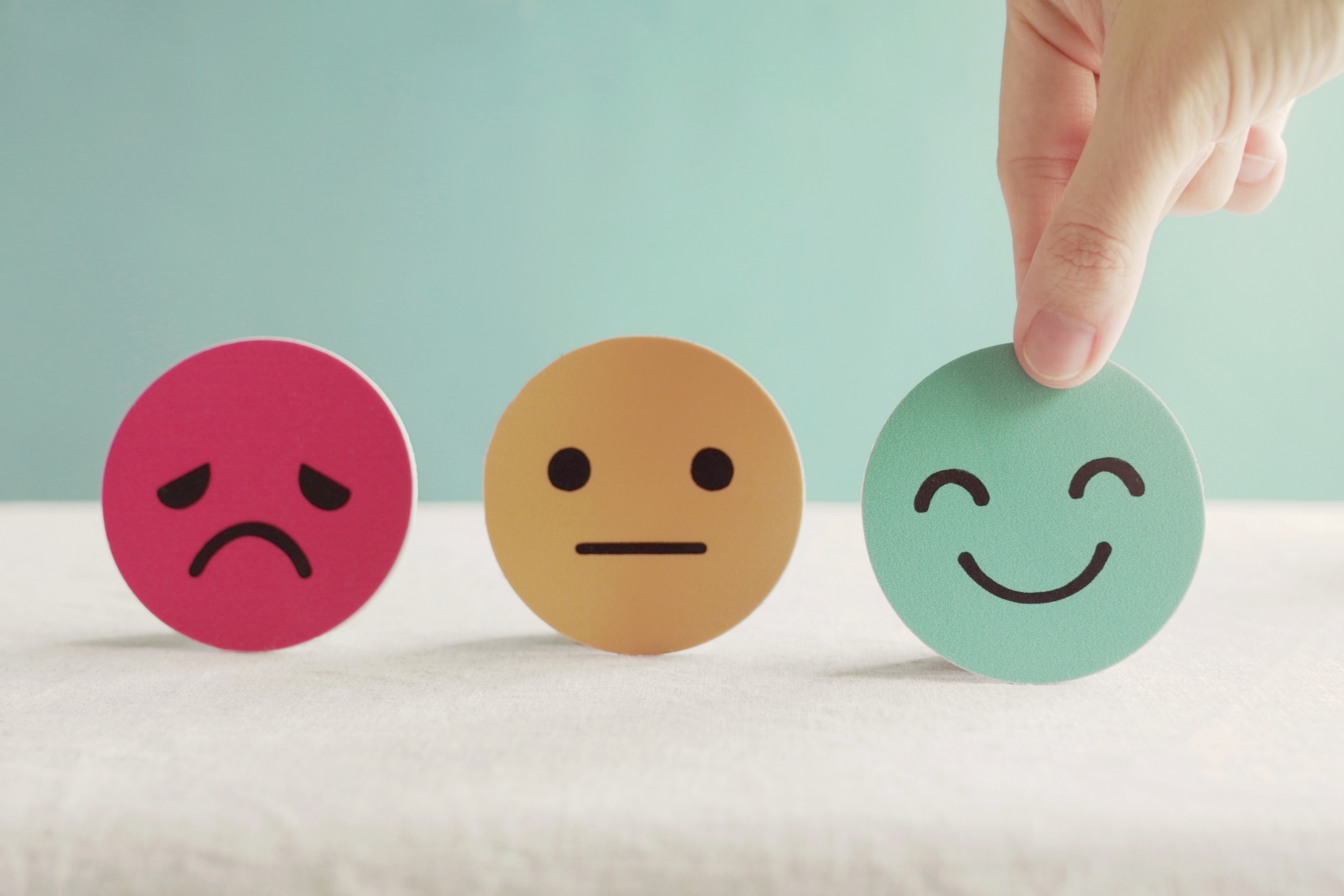 Lesson 3
Stay positive and have a nice day!